認識武安宮與宋江陣
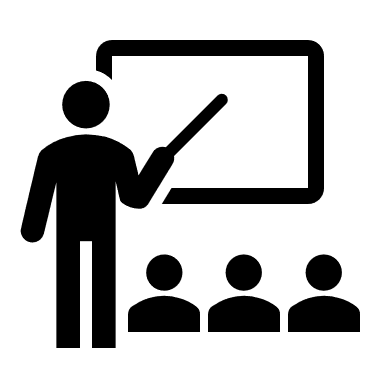 專題報導
主要祀奉的神明
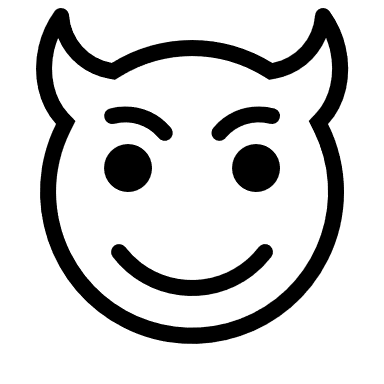 主祀大使爺張巡（武安尊王）
二使爺許遠（文安尊王）
三使爺南霽雲的廟宇
面具的故事
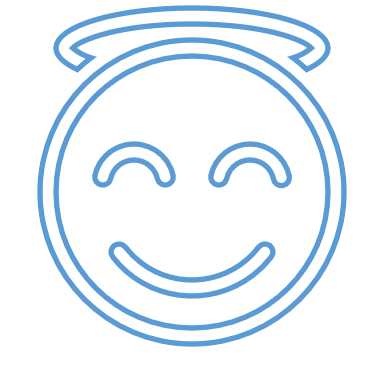 1.新化虎頭山上住有虎神2.武安尊王為了解決百姓困擾，遂與虎神交戰3.向大目降北極殿玄天上帝借法寶「玄天面」4.武安尊王忘了規定，笑了出來，導致面具脫不下來5.武安尊王的樣貌較為兇惡
被封為神的故事
新化武安宮故事據說古早時期，新化的山上住著一隻有修為的虎神，經常出沒鄉里危害百姓，武安尊王為此多次與虎神交戰，但虎神修為甚高，與武安尊王打的不相上下。 為此，武安尊王向大目降北極殿的玄天上帝商借法寶「玄天面」，就是一副青面獠牙的面具。
宋江陣武器
頭旗. 雙斧. 斬馬 ; 大刀. 耙. 三叉 ; 板尖. 躂仔（躂刀）. 刨仔（割馬腳用） ; 官刀. 雨傘. 短棍（齊眉） ; 長槌. 鐵尺. 雙鐧.
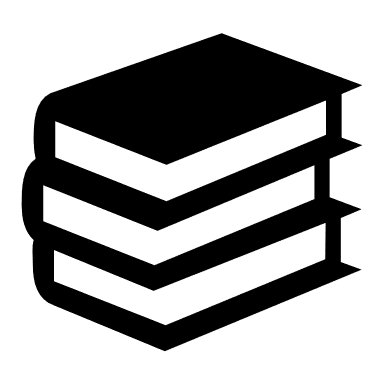 宋江陣的起源
1.源自《水滸傳》、是少林武學實拳派的一支、來自戚繼光鴛鴦陣2.源自鄭成功的藤牌兵3.中國福建漳泉地方自衛武力團練及清末臺南府城義民旗
宋江陣武器
心得
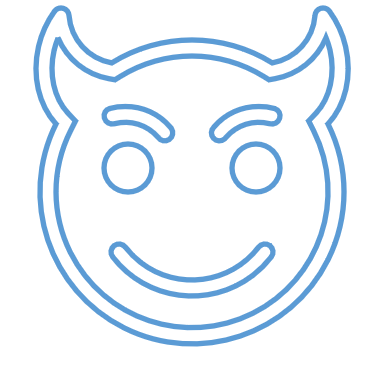 我學到了很多關於新化武安尊王廟，我覺得很有趣。我覺得宋江陣比較有趣。
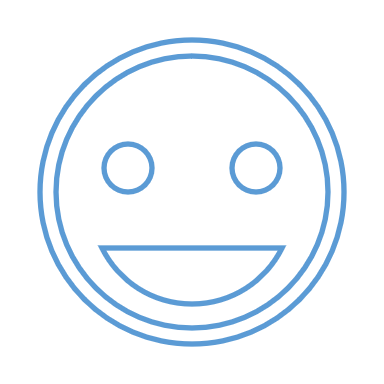